CTRC: Defining the Goals, Building the Leadership Team, and Developing the Governance Structure; Role of the External Advisory Boards
Susan Autry, University of Southern California
Mike Conlon, University of Florida
Goals
The goal is transformation

Planning Grant
Proposal
Strategic Planning
Tactical Planning
Renewal
Institutional Setting
Three missions of CTRC
Research, Education, Community
Three domains of CTR
Laboratory, Clinical, Population
Four Translations
Translation to human
Translation to patient
Translation to practice
Translation to health
Internal Assessment
Environmental Scan
Strengths, Weaknesses, Opportunities, Threats
CTSI Provides
Building the Leadership Team
Institutional Leadership
Research, Medicine, Hospital, Partners
Institute Leadership
Principal Investigator
Executive Director
Program Leadership
Clinical, Education, Laboratory, Informatics, Regulatory, Community, others
Choosing Leaders
Vision
Commitment
Balance – personal research interests vs CTSI pragmatic needs
Accountable
Team player vs individual contributor
This is a shift from tradition PI research role
Trustworthy
Character – intent, integrity
Competence – capabilities, results
Transparency
Governance – “Doing the Right Things”
Alignment with Institutional Leadership
Alignment with Consortium Leadership
Alignment between Institute and program leadership
Internal Advisory Board
External Advisory Board
Management – “Doing Things Right”
Planning
Objectives/deliverables
Budgeting
Personnel
Execution
Measurement
Assessment/accountability
Goals, Time, Change
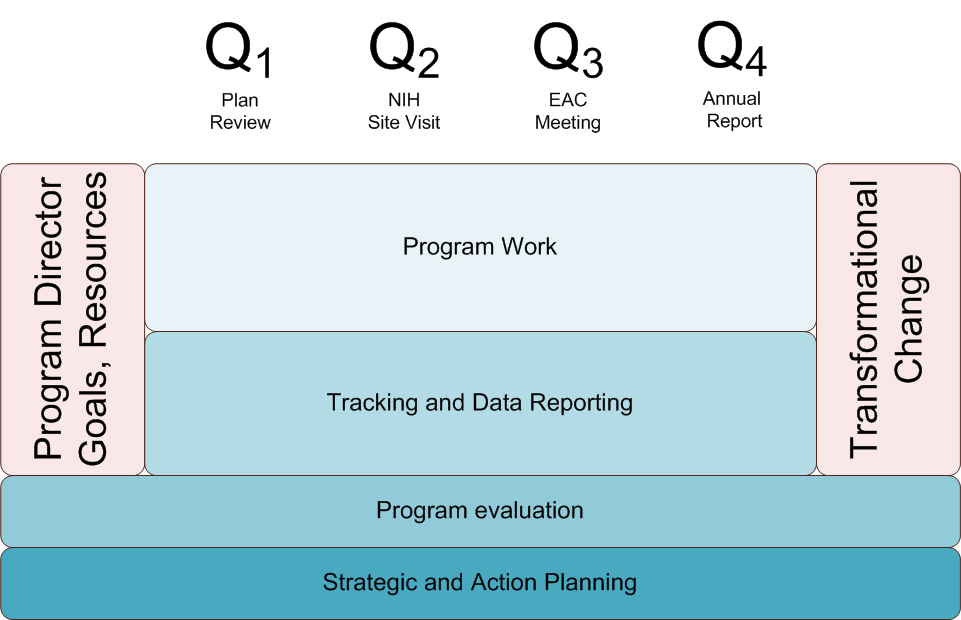 [Speaker Notes: This would be titled Strategic Timeline or something]
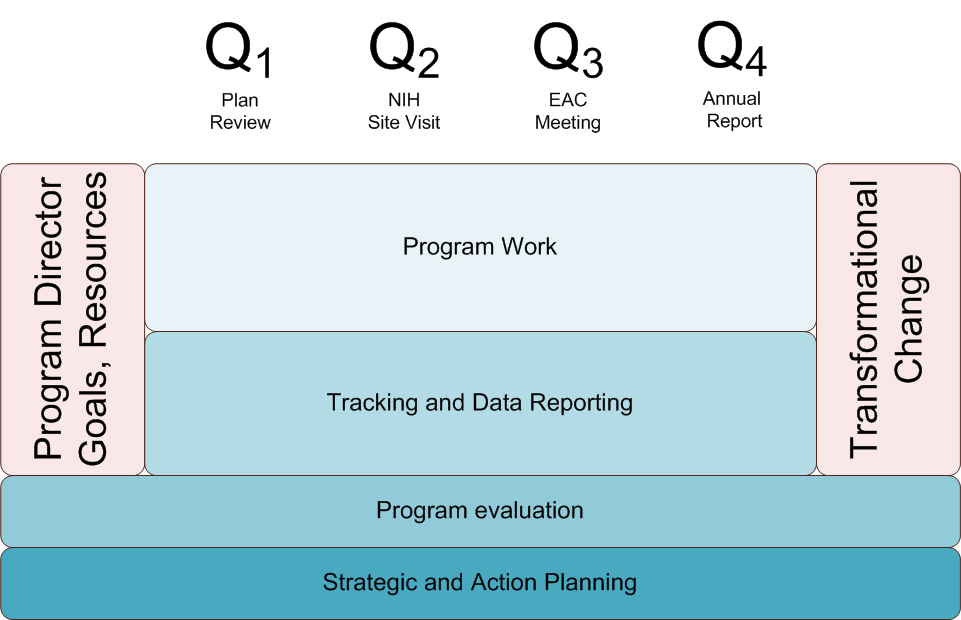 Create Transformational Change
[Speaker Notes: What are the points you want to make on this and next 2 slides?]
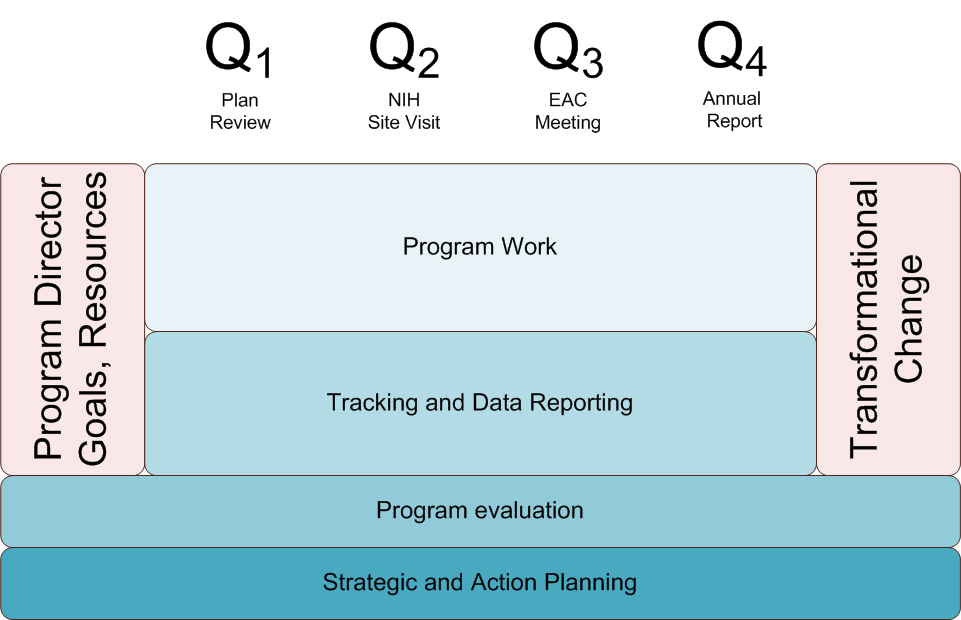 Create Continuous Improvement
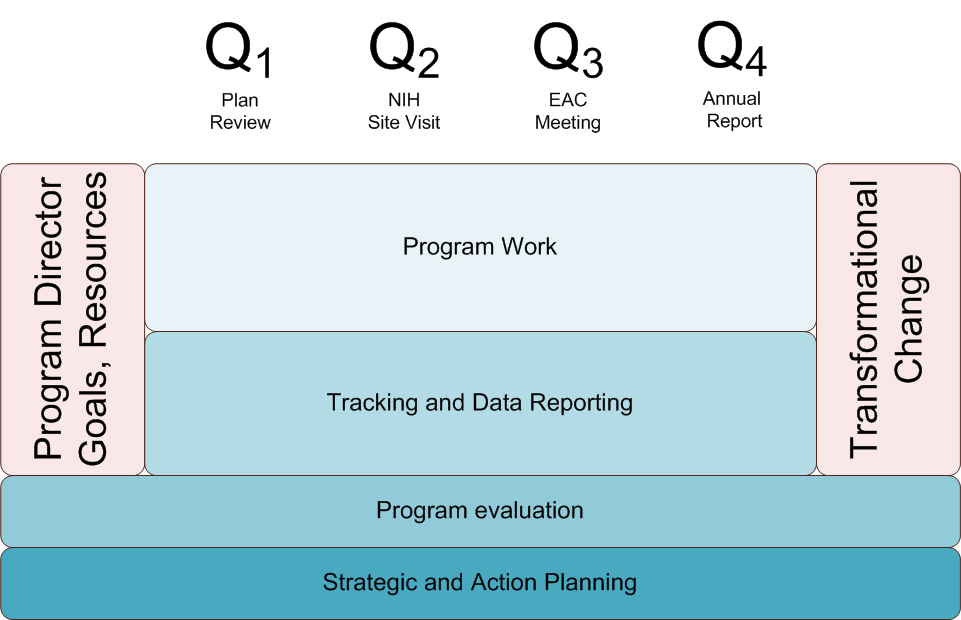 Transparent, open communication to, from and among all stakeholders
UF CTSI Organization
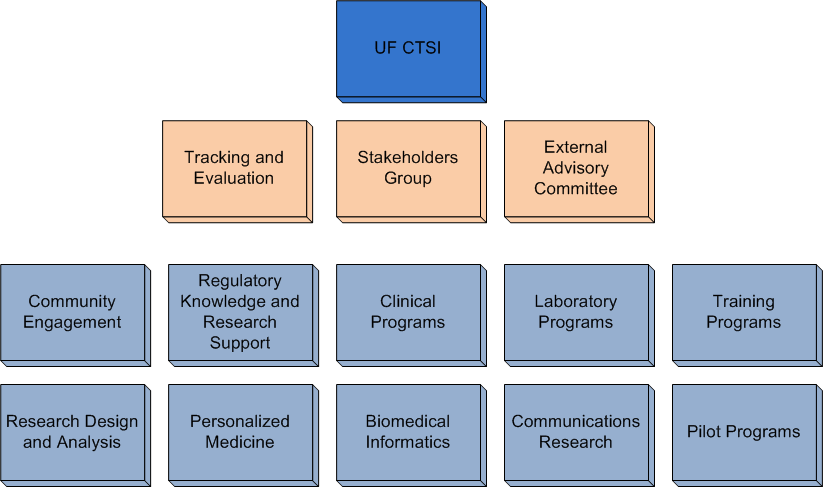 The UF CTSI is supported in part by NIH awards UL1 RR029890, KL2 RR029888 and TL1 RR029889
UCSF CTSI Organization Chart
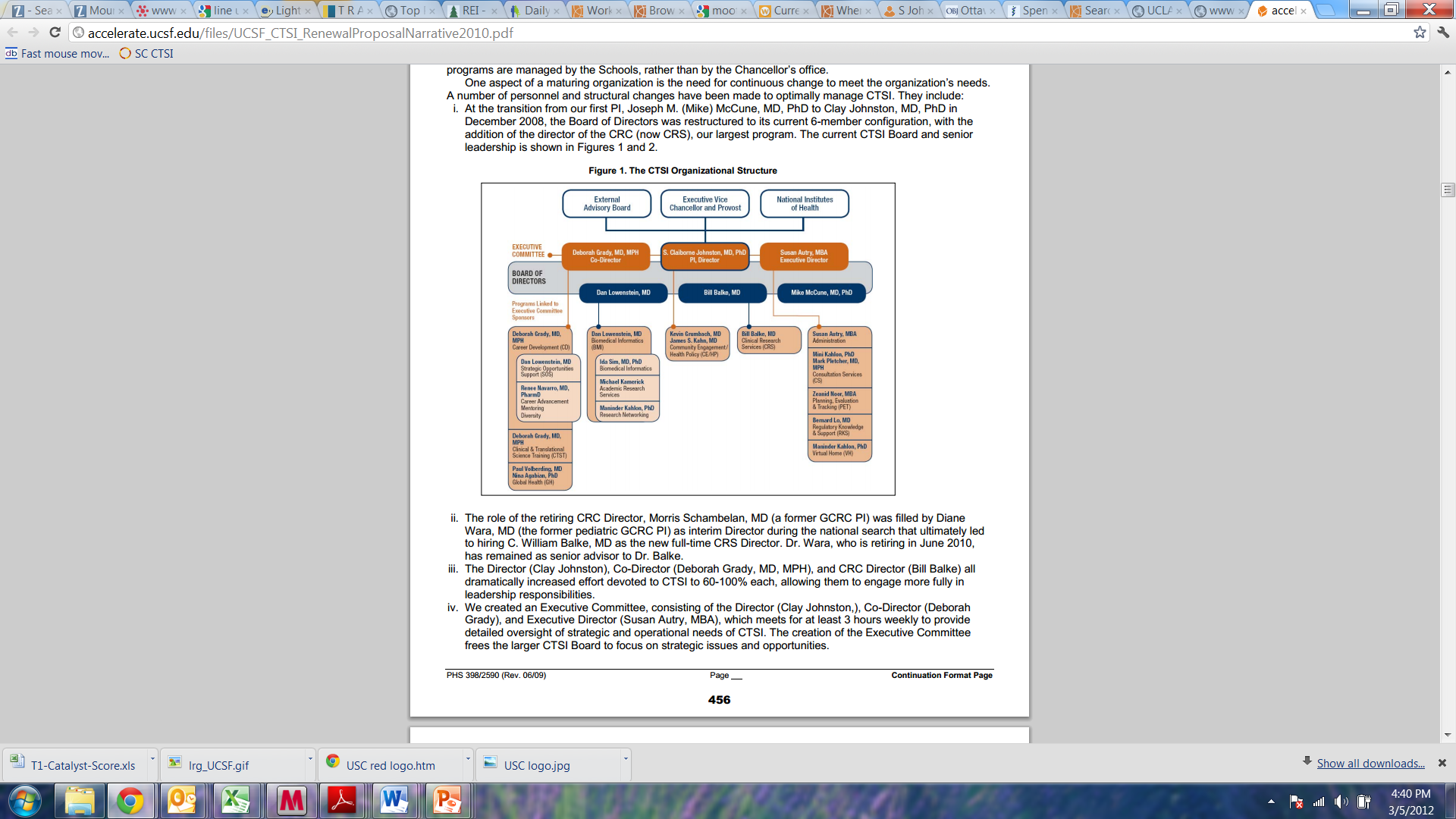 Internal Advisory Board (IAB)
Purpose
Review progress, recommend improvements
Participate in strategic planning
Meeting frequency
Agendas and Support
Meet every two months
Types of decisions made
Focus meetings on mission, domain, translations
External Advisory Board
Purpose
Assessment of progress, tactics and strategy
Assist CTSI leadership in providing perspective to program leaders
Renewal prep: strengths/weaknesses
Alignment with national program
Advocate with institutional leadership
Annual Meeting
Introduction by institutional leaders
Overview by Principal Investigator and Executive Director
Presentations by each of the programs
Executive session
Presentation of findings
Written report
Advisory Board Members
Recognized experts in mission, domain, translation
Expert knowledge of the CTSA program
Thought leaders and advocates
Available
Engaged
Outspoken
Challenges in Leadership
Highest level executive decision-making group
Ultimately responsible for CTSI success
Has to hold program leaders accountable
Must make leadership changes when necessary
Program leaders and co-leaders
Must make their program successful/productive
Responsible for cross-pollination with other programs
[Speaker Notes: Added this slide – some of the toughest governance issues are at this level…. The wording may not be right but you know what I mean….]
Challenges in Governance
Internal Advisory
External Advisory
May feel conflicted in advising a group that supports them
May lack motivation to participate
The CTRC is complex, IAB members may not be fully engaged
May be focused on their own science
They can’t know your institution well enough to comment on tactics
May not be able to cover the range of CTRC activities
May be biased by their own institutional experiences
May not share their concerns
Questions and Discussion